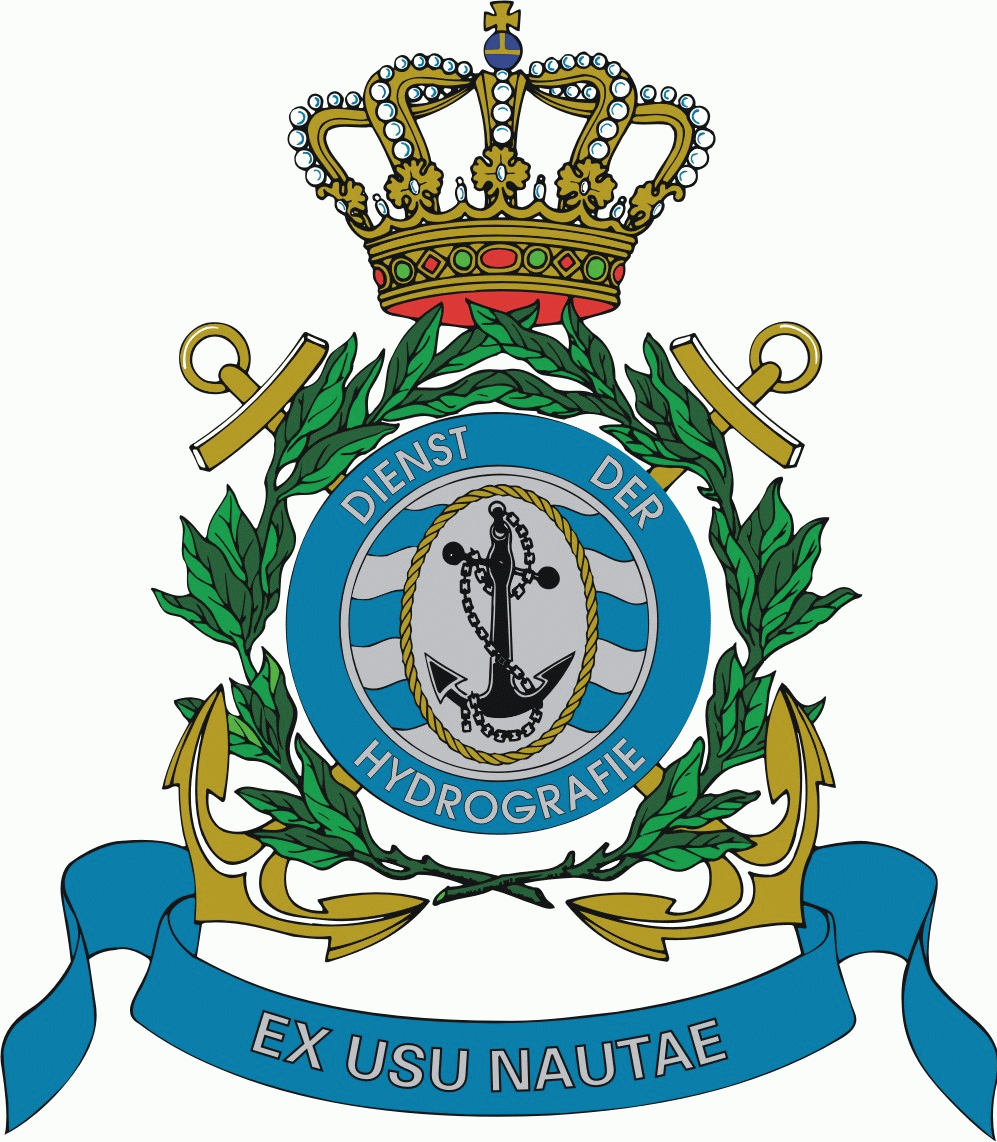 16th MACHC Conference
Agenda item 1.5

MACHC Action list Review
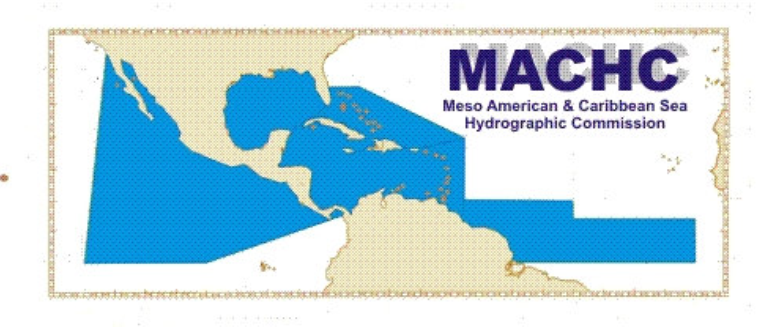 Procedure for dealing with action list (1)
Open actions 
Proposal in column status.
Focus on concrete deliverables, so when deliverables are unclear or actions are overtaken by events, close them. 
Not within the remit of TOR, close them.

Continuous actions. 
If already standing activities/responsibilities within the MACHC structure, than review no longer and close.
Remainder in separate list for future reference as they do not have a specific deliverable in time.

Completed or closed actions. 
Stop reporting them on an action list.
Procedure for dealing with action list (2)
Chair requested participants of the MACHC to study this procedure and these proposals beforehand with the aim to save a lot of processing time. 

Now concentrate on the more important issues. In presentation potential candidates are selected and highlighted.
Open action items (1)
Open action items (2)
Open action items (3)
Continuous action items